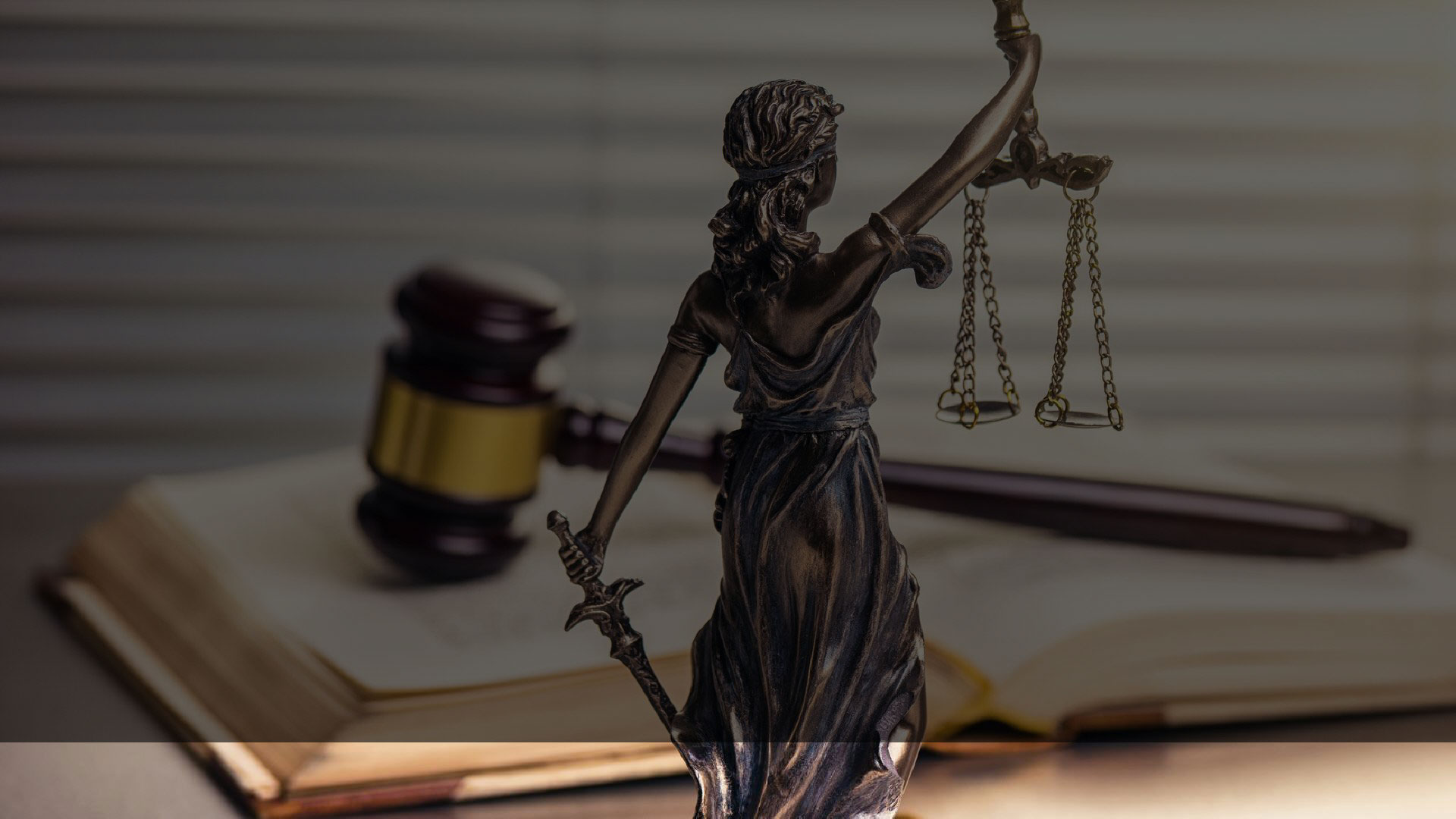 PURPOSE OF THIS CHAPTER:

- What are the methods of reasoning?


- Who must prove the facts?

- What does presumption mean?

- How can you interpret legal rules?
CHAPTER 3: APPLICATION OF LEGAL RULES
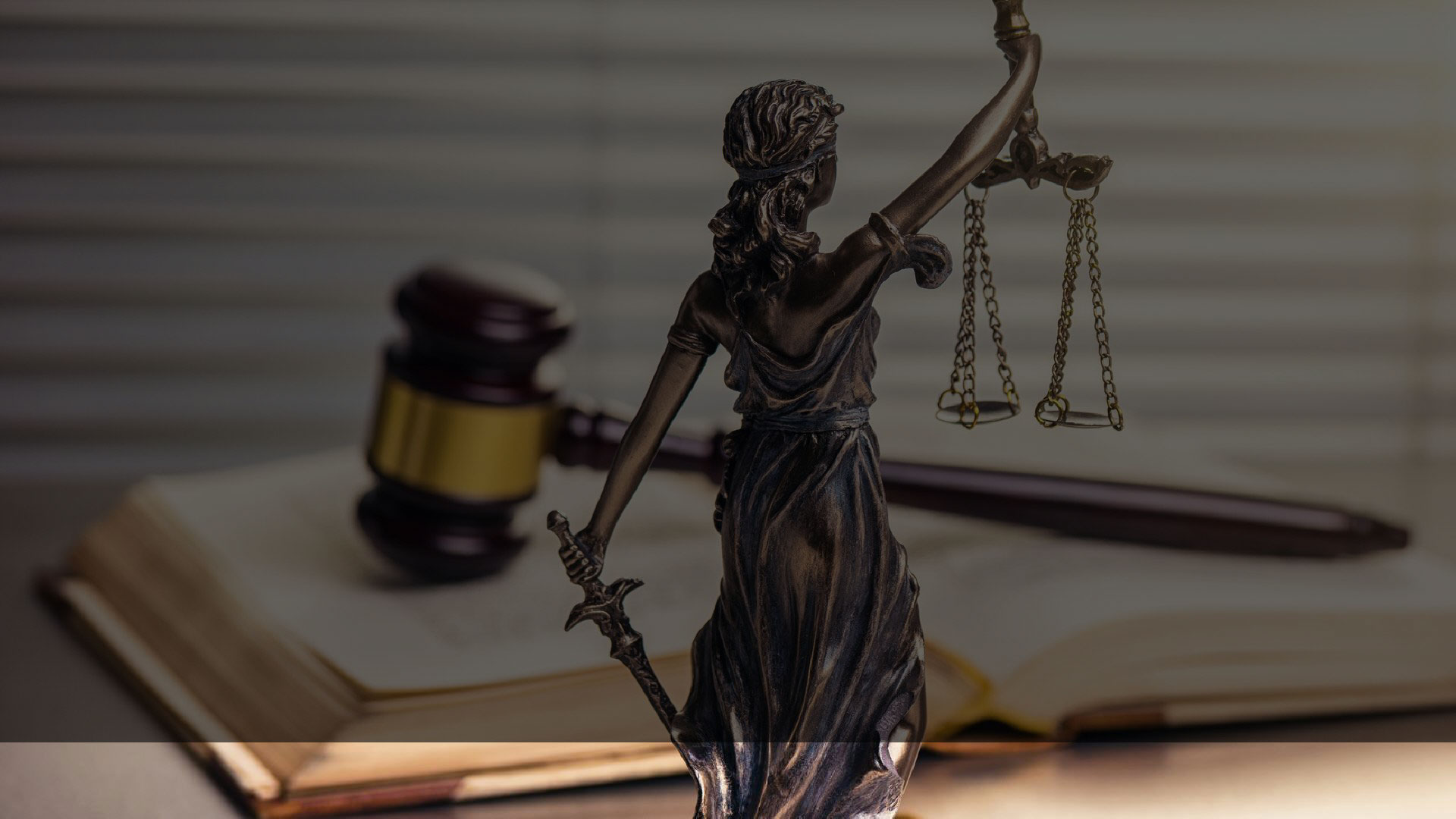 1. Application of Legal Rules

Application entails the resolution of an actual conflict or controversy in light of these general abstract rules. This is a mental process that requires certain techniques and procedures.
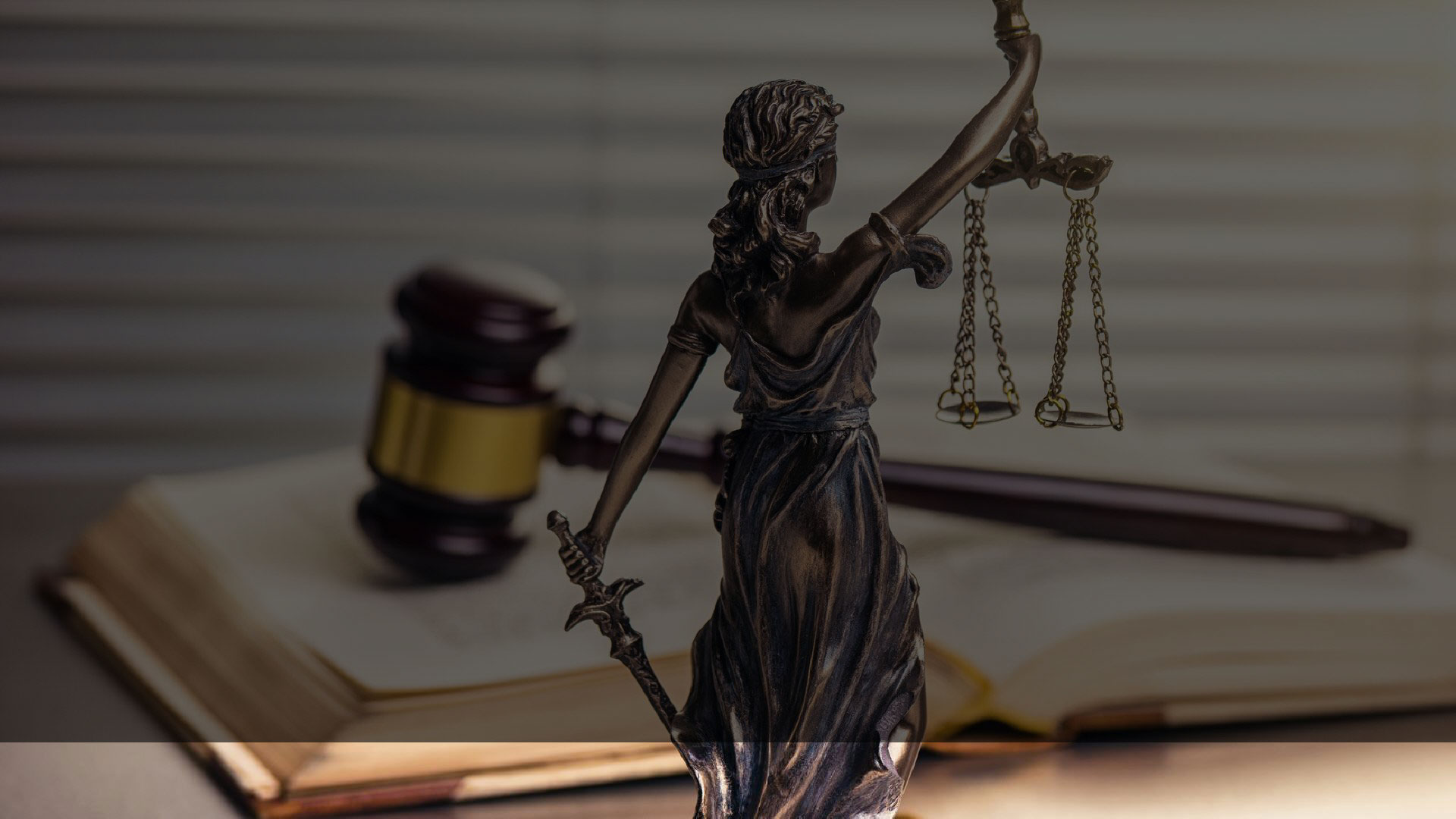 1.1 Ascertaining the Applicable Rules

The first stage is to ascertain the applicable general and abstract rule. Legal rules in force at a given time may be various forms such as laws, regulations, by-laws, customs, etc.
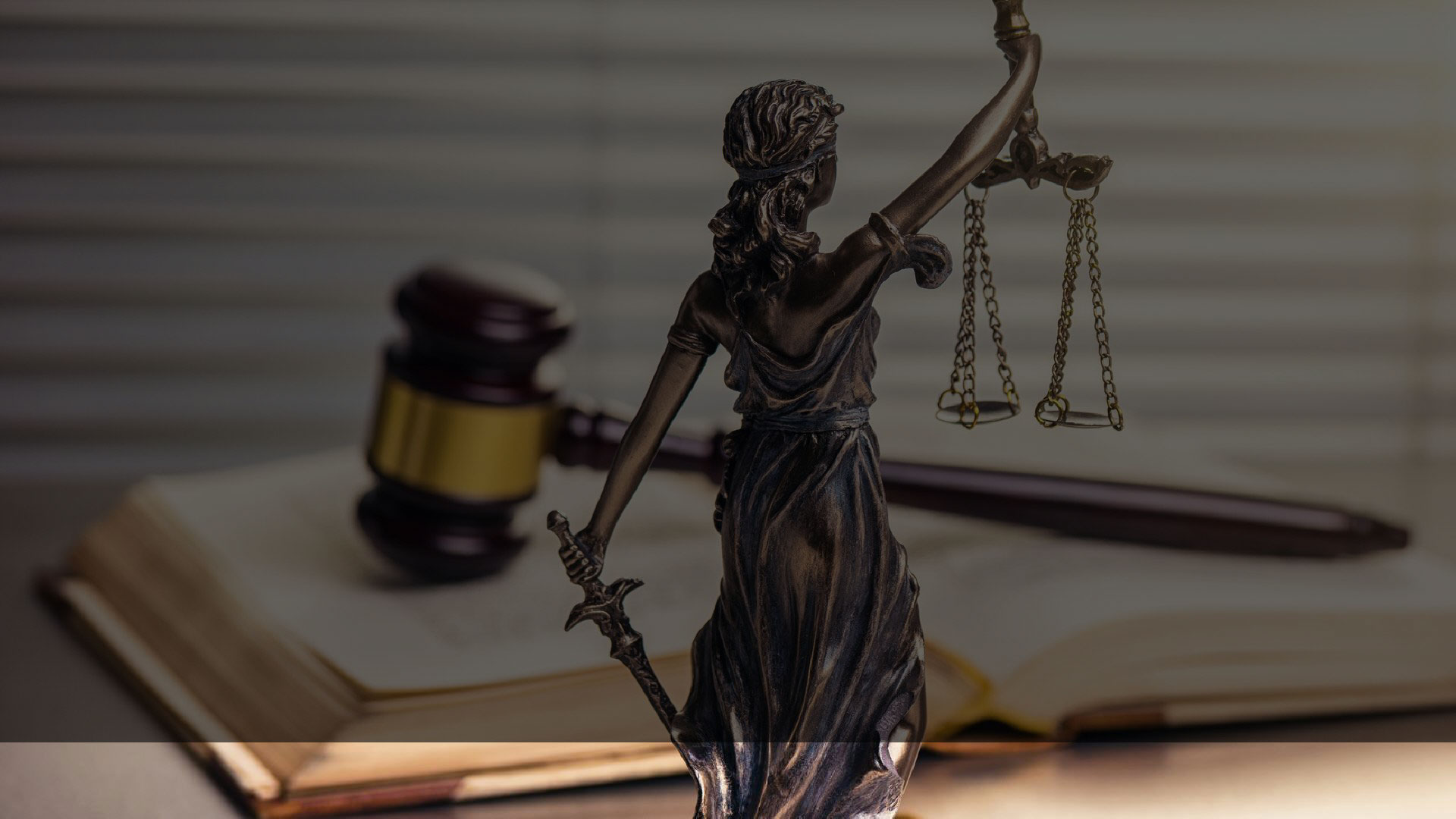 1.2 Determining Facts

All legal cases must be based on certain facts. However, these are not needed to be proven :

* Facts commonly known
* Facts known to the organ ex officio
* Facts acknowledged by the other party
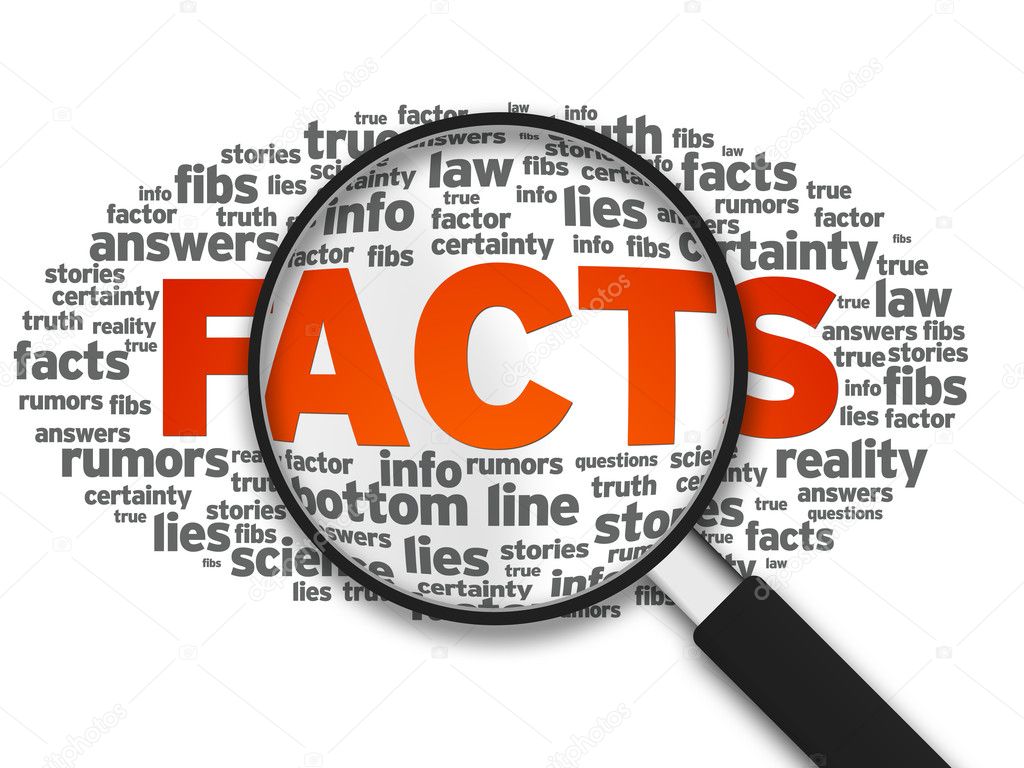 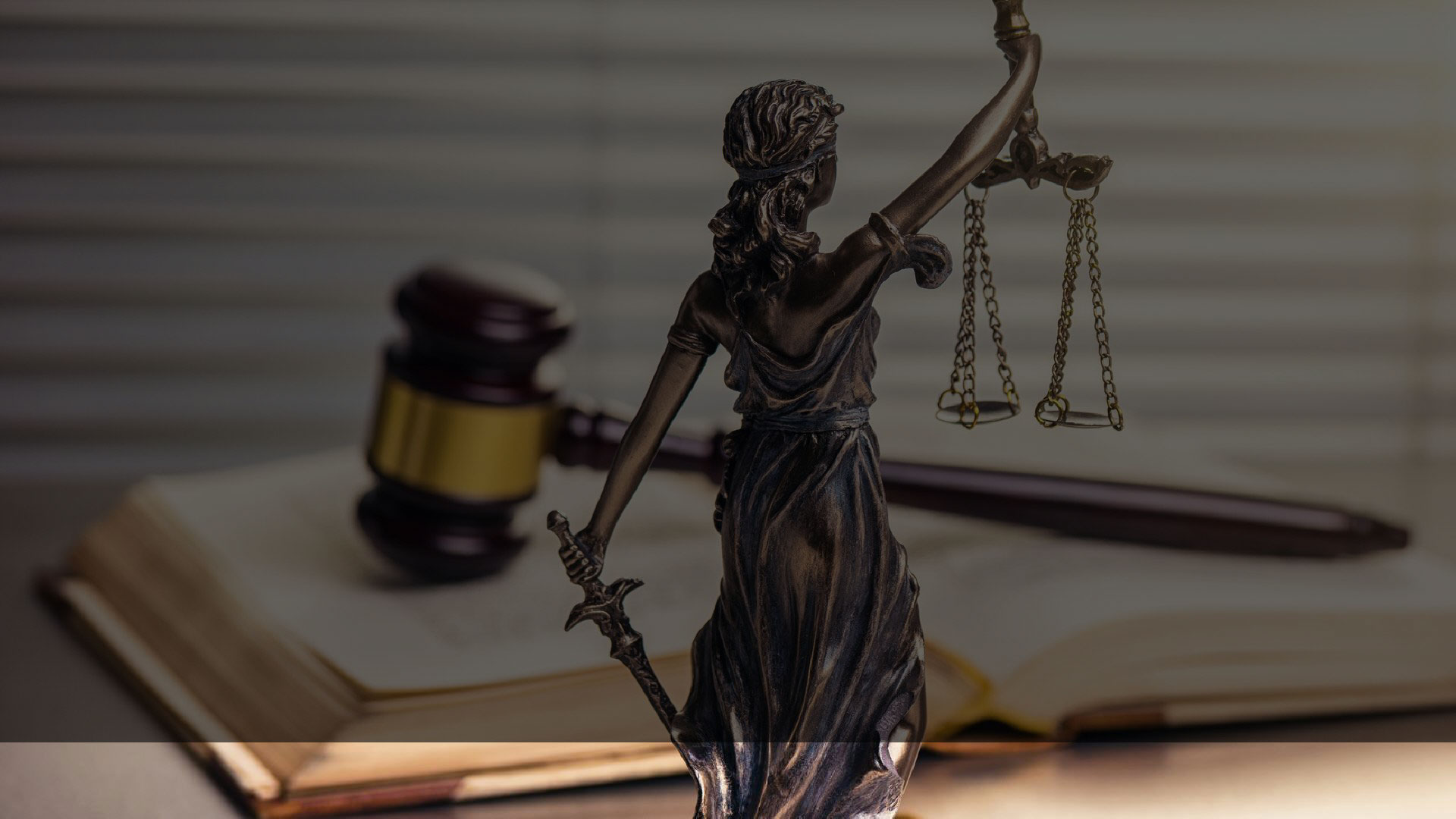 1.3 Applying the Relevant Provisions of Rule


The court reaches the legal conclusion by applying the relevant provisions of law and taking into consideration, arguments and counter-arguments made by the parties in the light of the relevant facts and legal rules. There are some methods employed by the court in reaching their judgment.
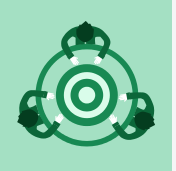 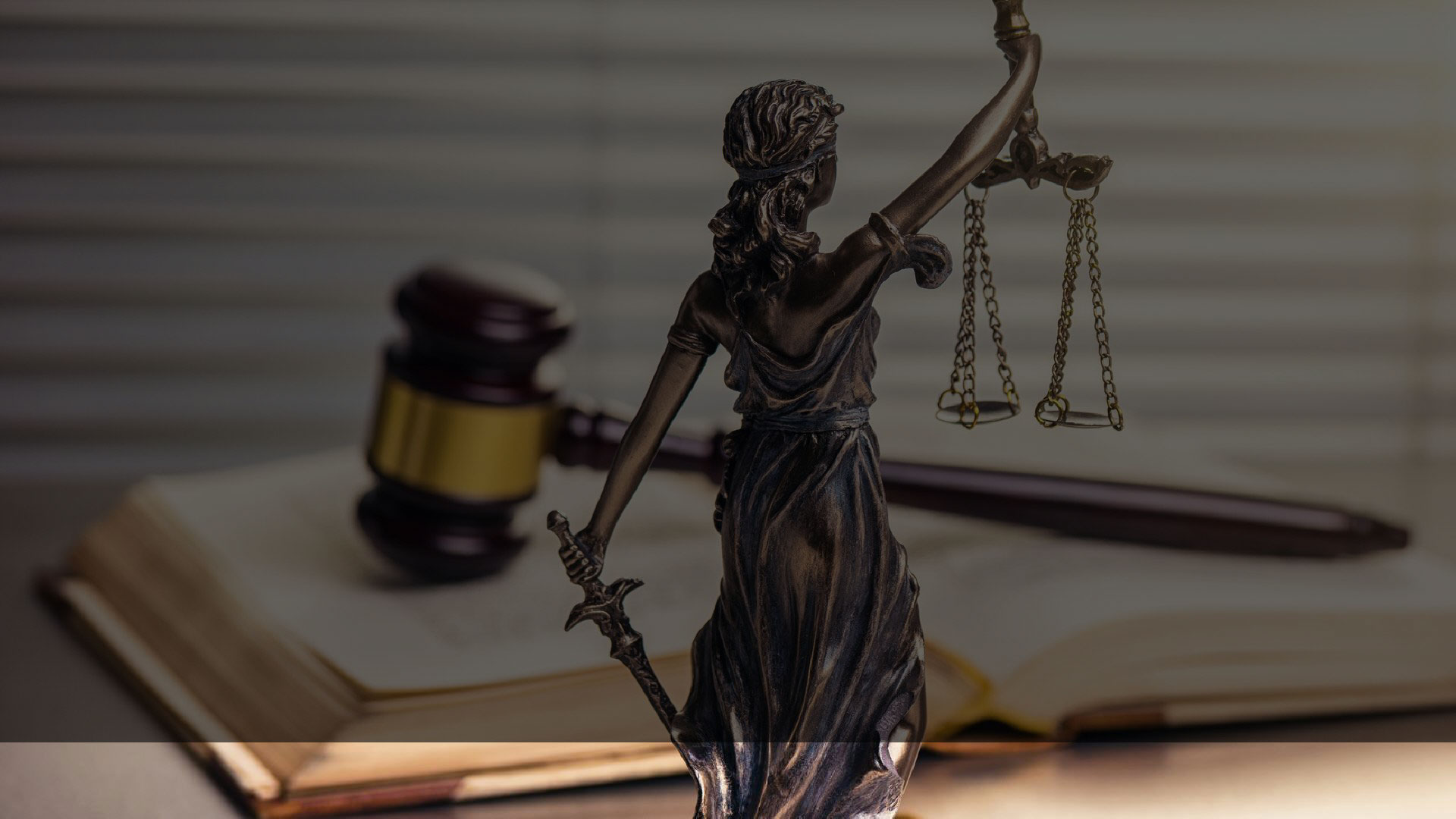 1.3.1 Syllogism

1.3.2 Argumentum a Contrario

1.3.3 Analogy (Argumentum a pari)
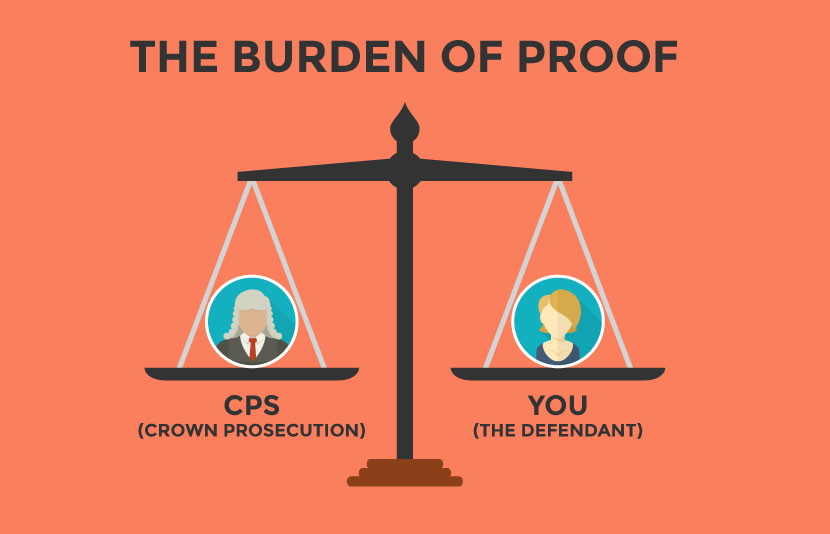 2. BURDEN OF PROOF AND PRESUMPTIONS
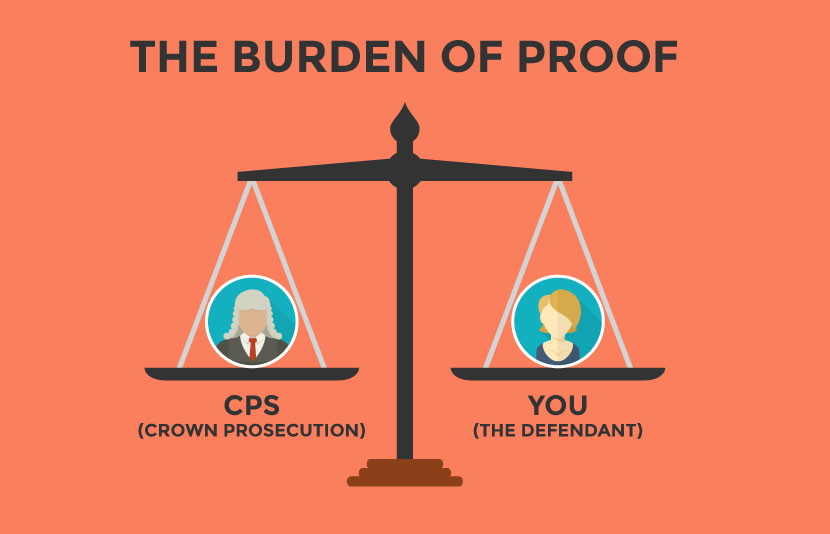 2.1 Burden of Proof

The rule is very simple: The facts alleged should be proven. However, who will prove first the alleged facts?
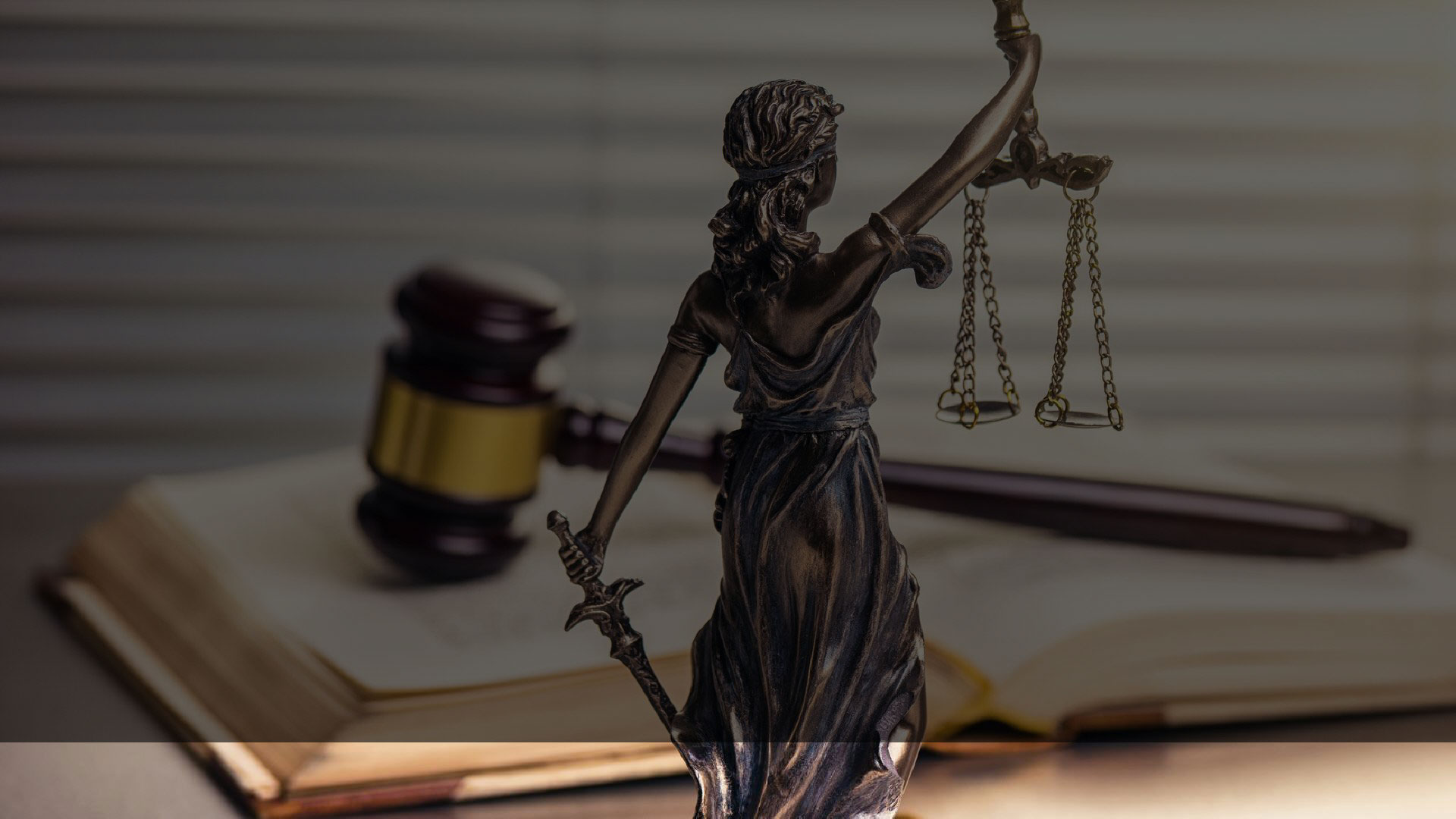 2.1.1 Burden of Proof in Criminal Cases

In criminal cases, all of the elements of crime with which the defendant is charged must be proven by the prosecutor.
2.1.2 Burden of Proof in Civil Cases

The burden of proof may shift from one party to another and claims and counter claims may go back and forth between parties.
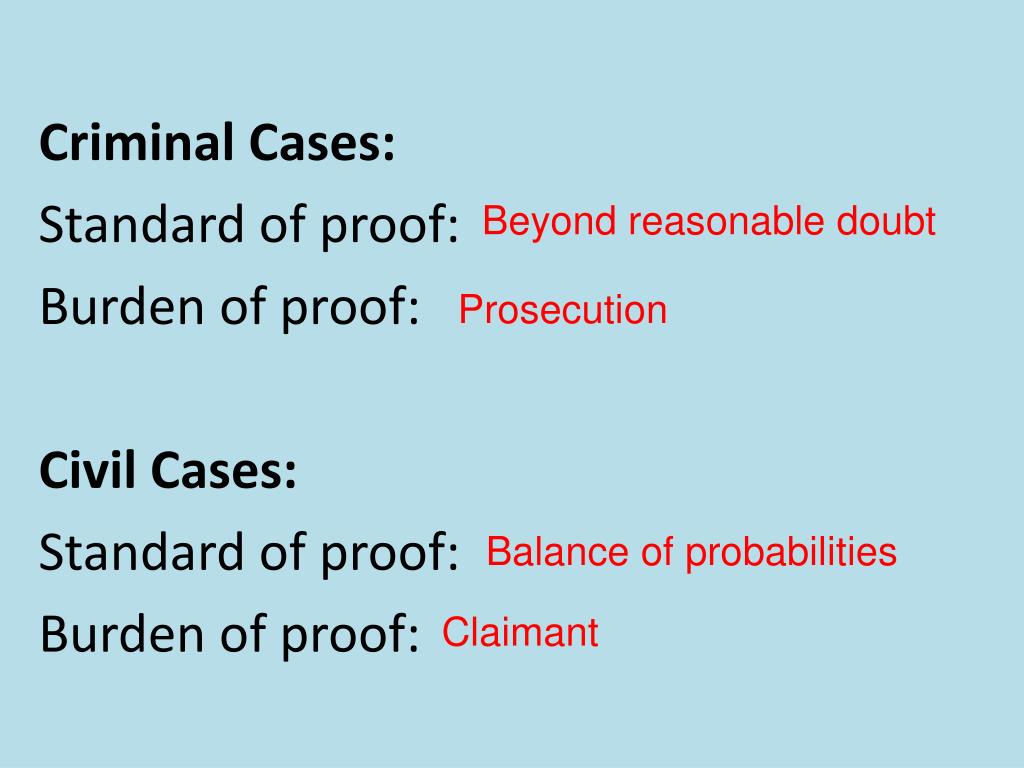 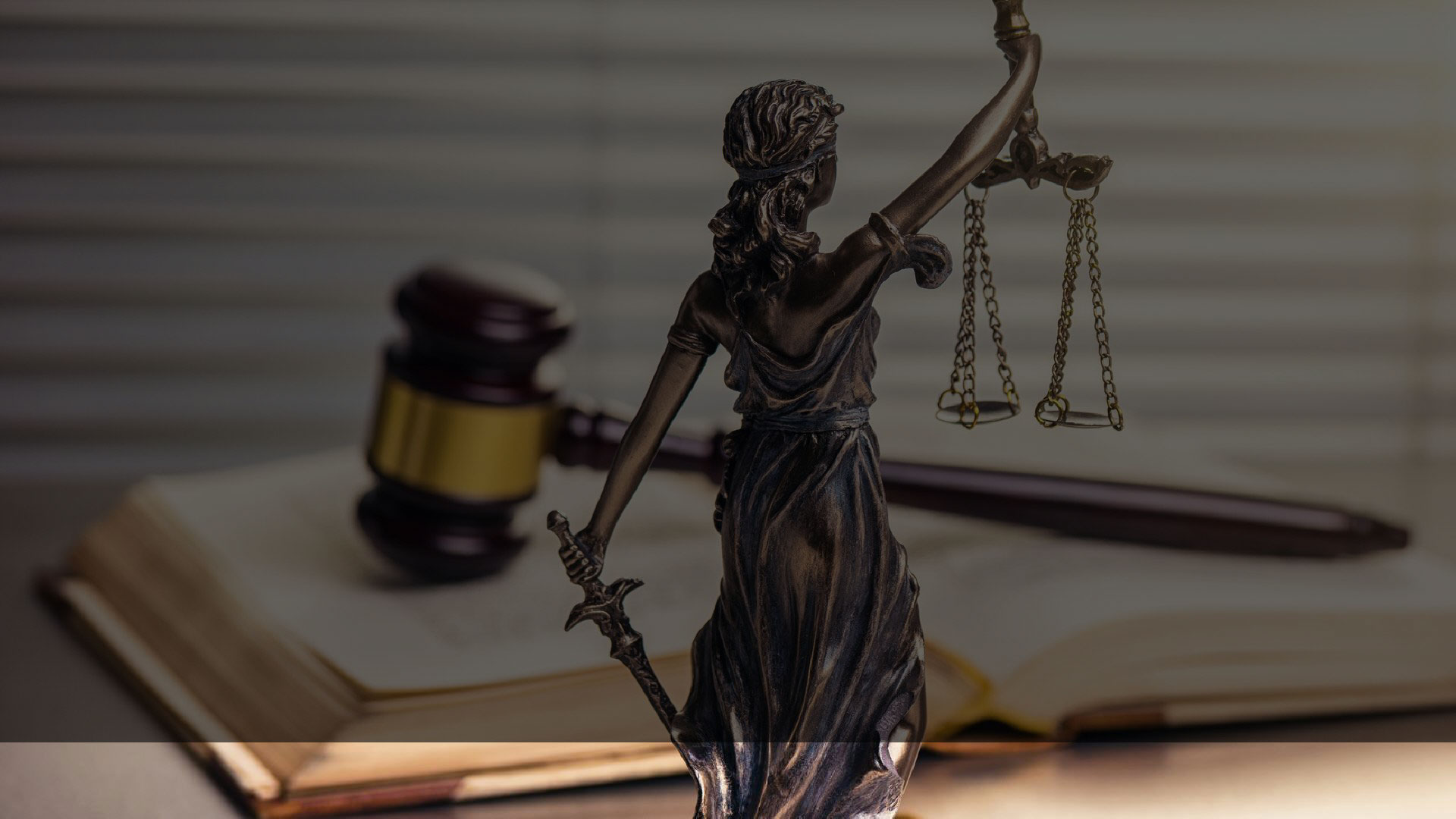 2.2 Presumptions

Presumptions are very important because they are effective procedural devices for shifting the burden of proof.
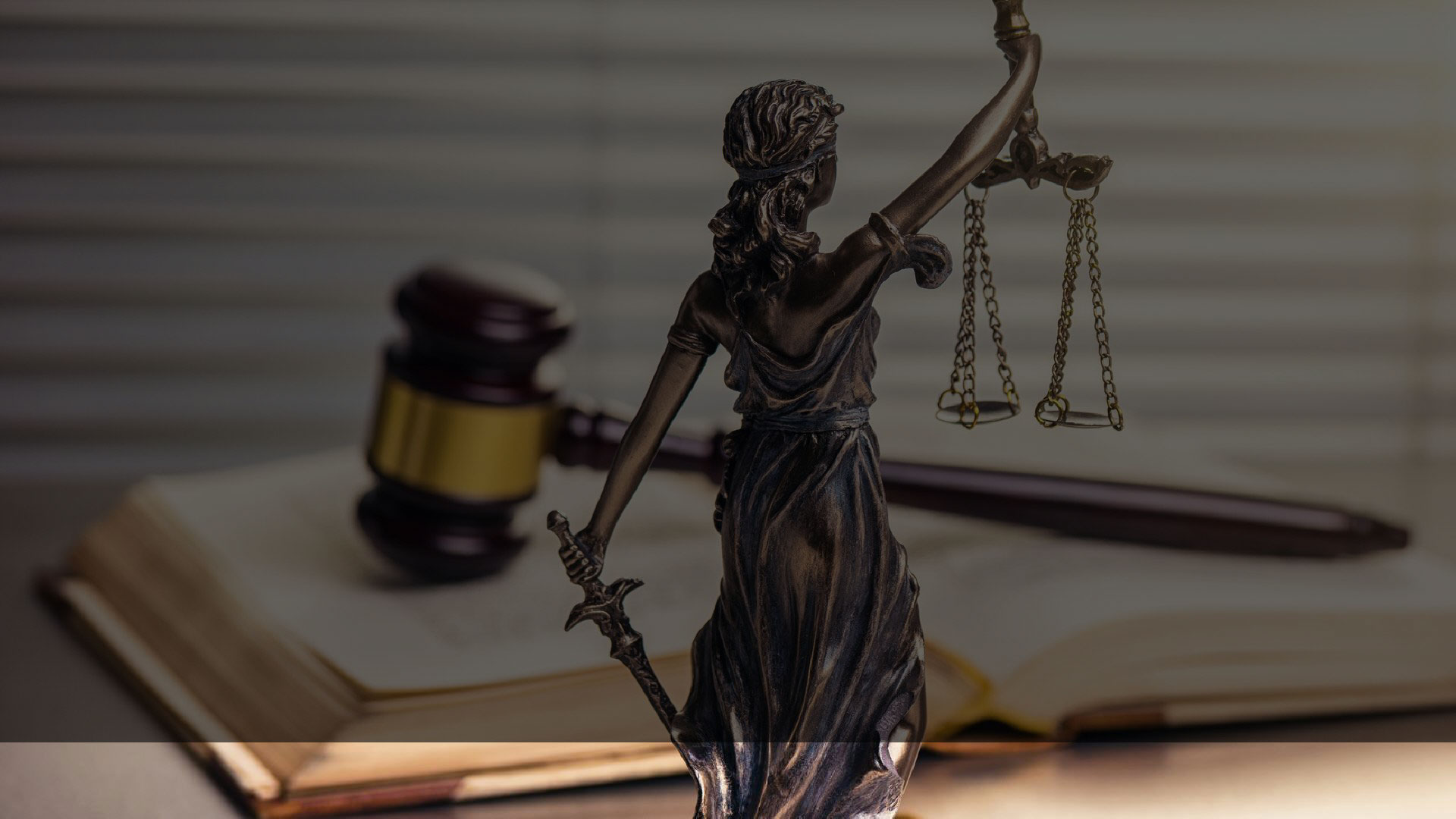 2.2.1. Statutory Presumption

2.2.2. Rebuttable Presumption

2.2.3. Irrebuttable Presumption
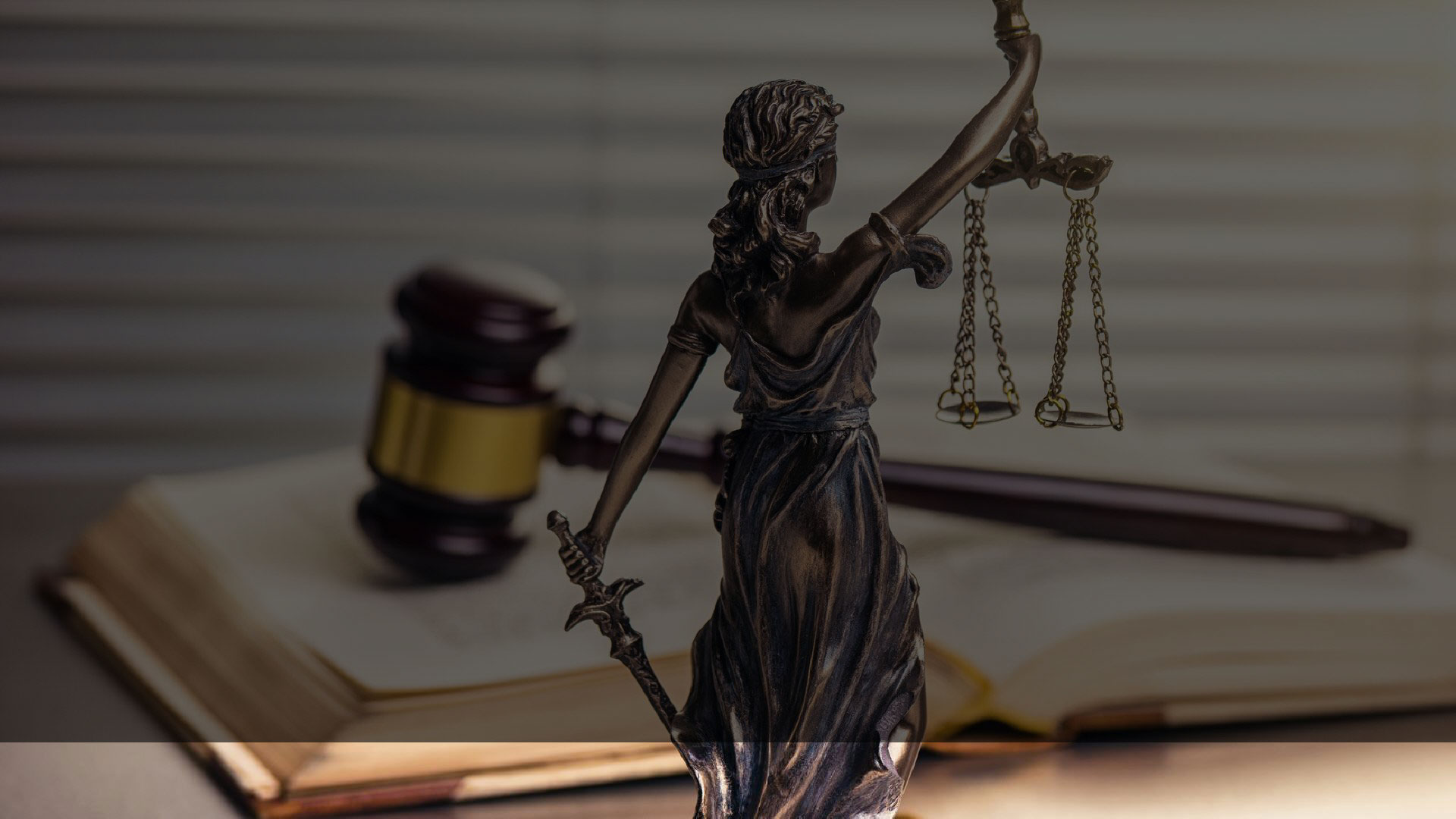 3. 

INTERPRETATION 
OF LEGAL RULES
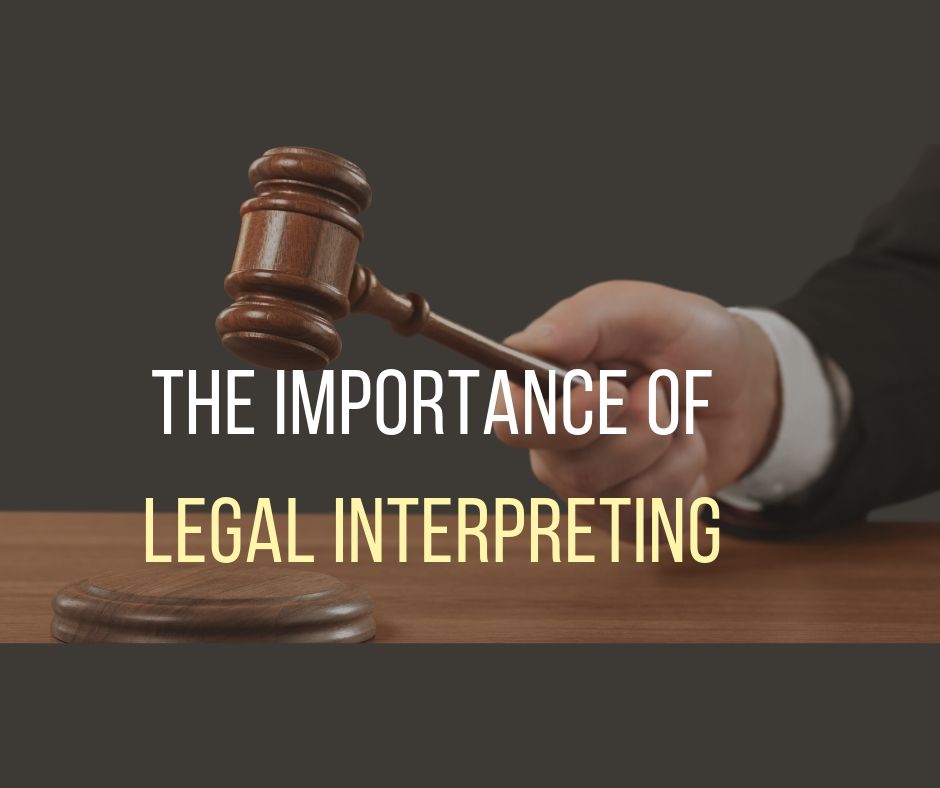 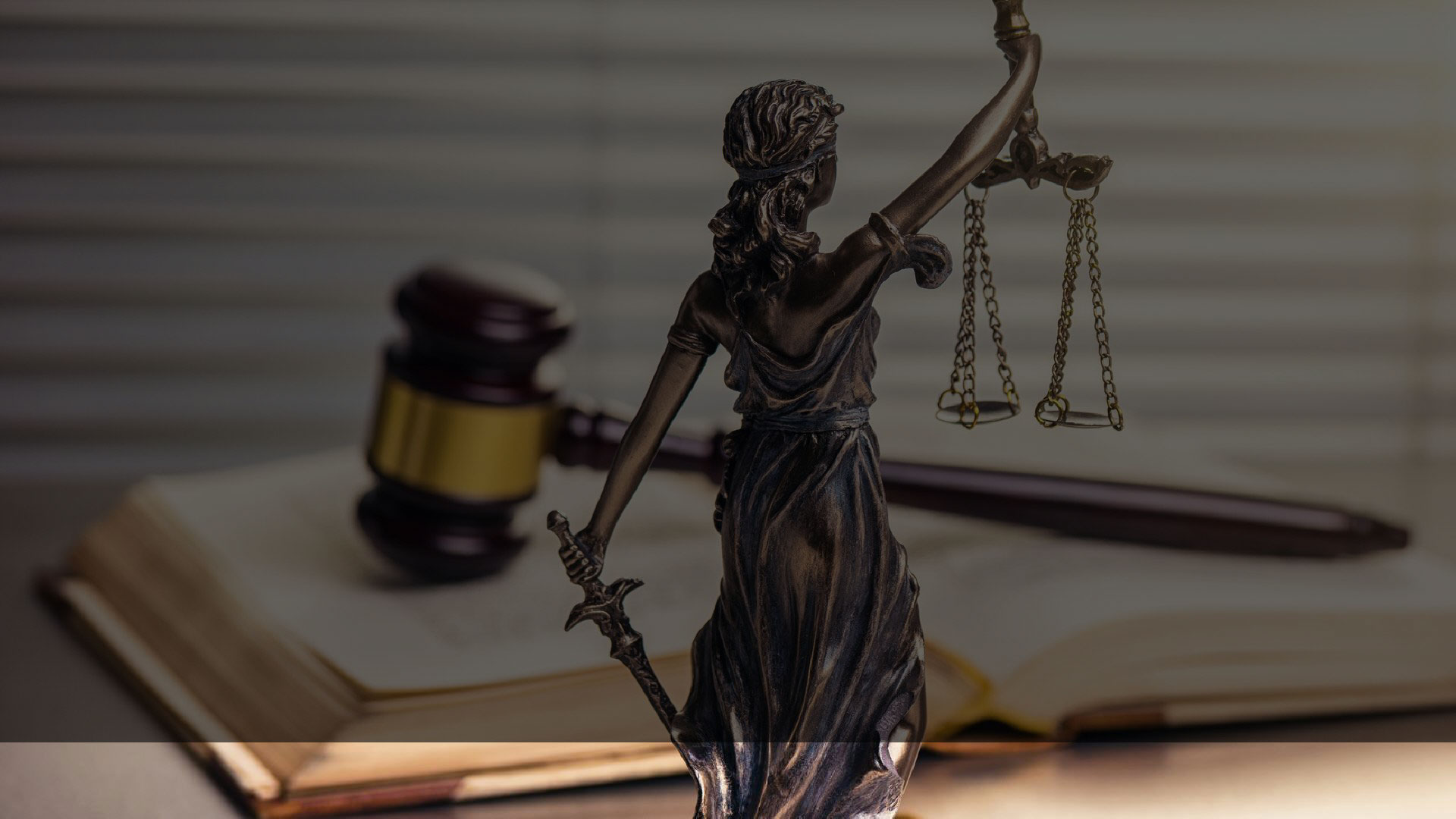 Before explaining the methods of interpretation, we need to answer this question: Why do we need to interpret legal rules?
3.1 Textual Interpretation

3.2. Historical Interpretation

3.3. Logical Interpretation

3.4. Teleological Interpretation

3.5. Unrestricted Interpretation